Warm-Up
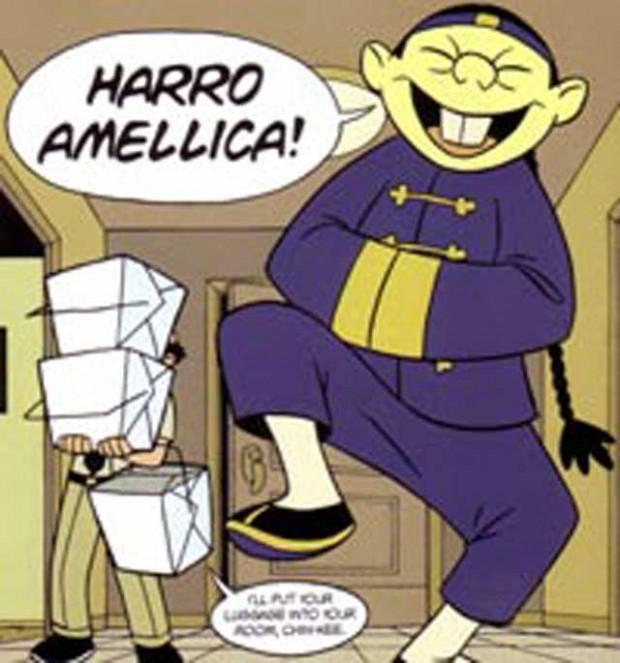 If your birthday is between January and June: Describe this image in a six-word memoir.
If your birthday is between July and December: Choose and explain 2 stereotypes in this image.
Poll-Everywhere
http://www.polleverywhere.com/free_text_polls/Ksv0mWhHb1WpqhI
Ch. 4
Before Reading: Journal 

During Reading: Answer Questions

After Reading: Character Sketch & Discussion Questions
Ch. 5
Before Reading: Journal 

During Reading: Answer Questions

After Reading: Character Sketch & Discussion Questions